Przykładowe prace wykonane techniką decupage
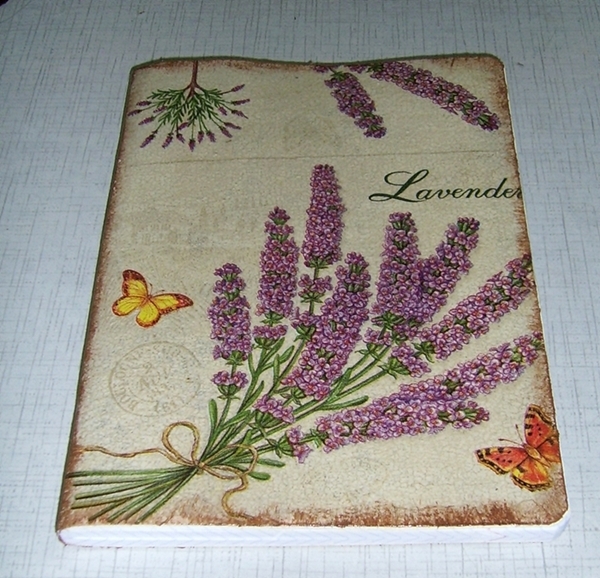 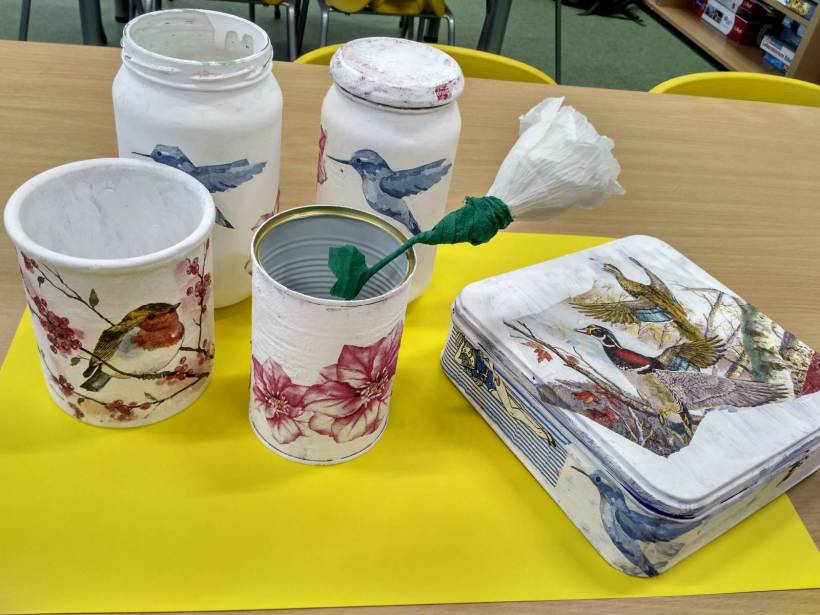 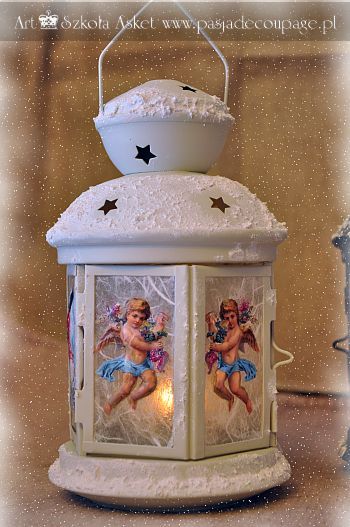 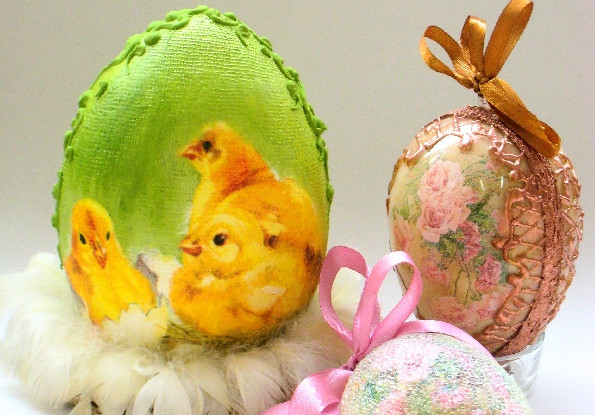 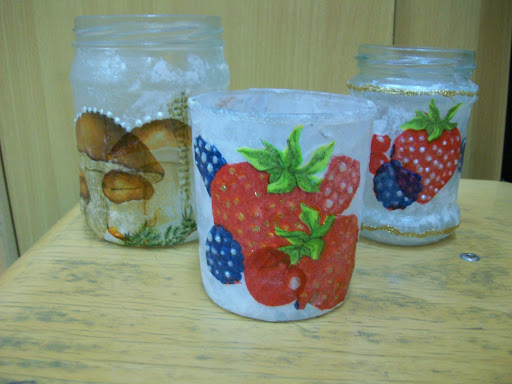 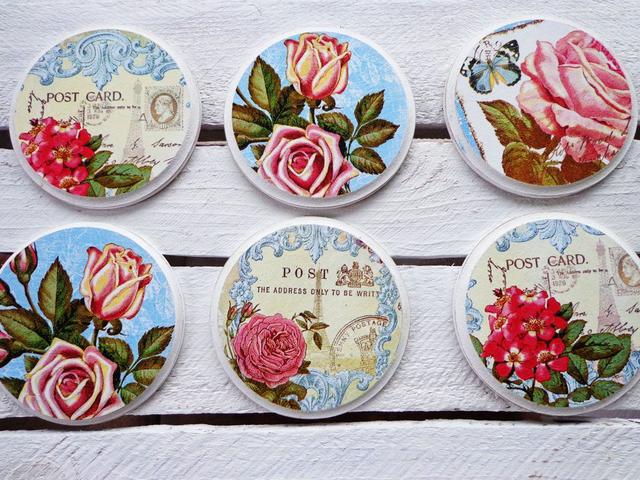 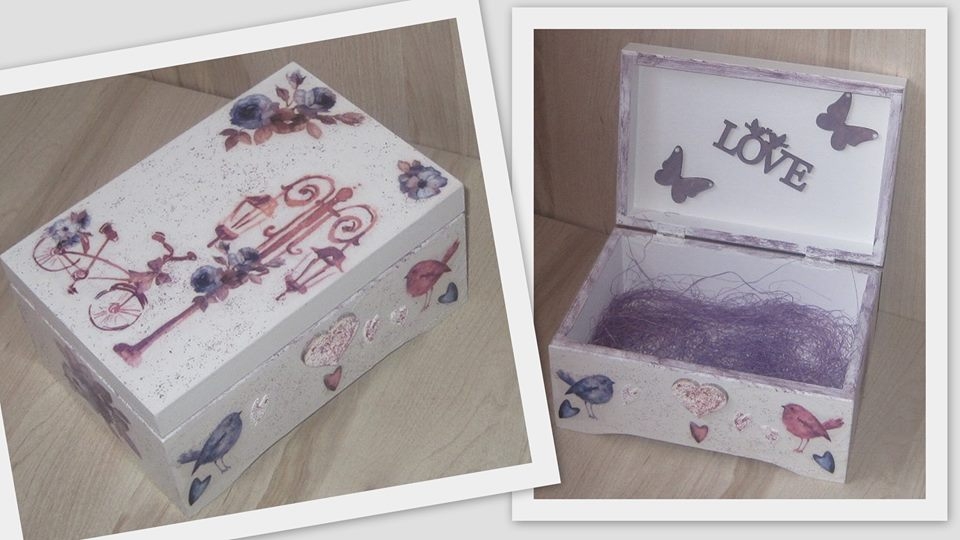